«Закрепление внетабличного деления и умножения»
72 : 3
«Внетабличное деление и умножение»
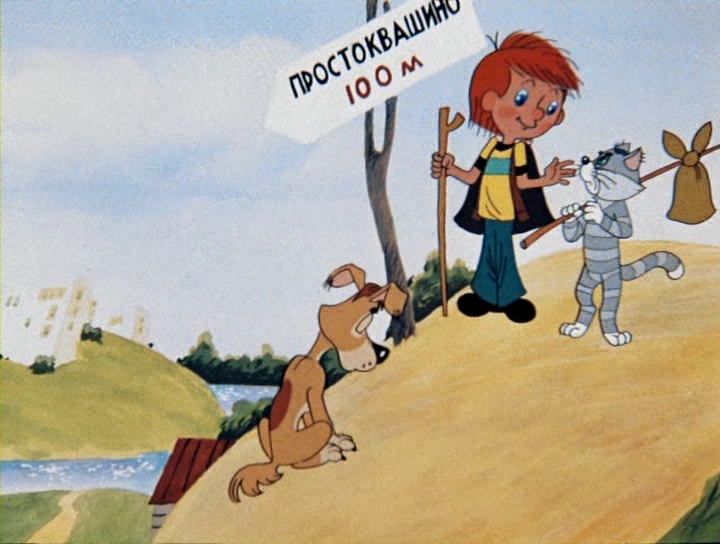 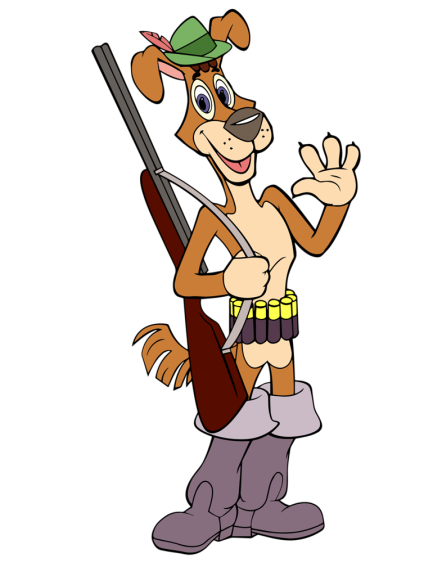 Маршрут
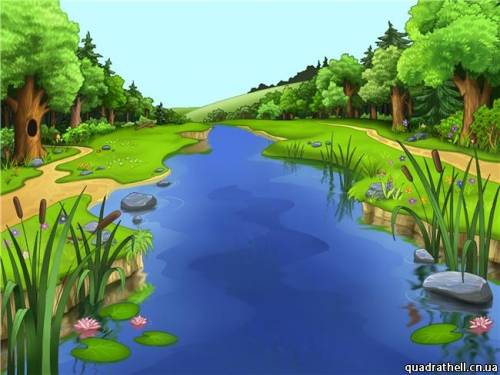 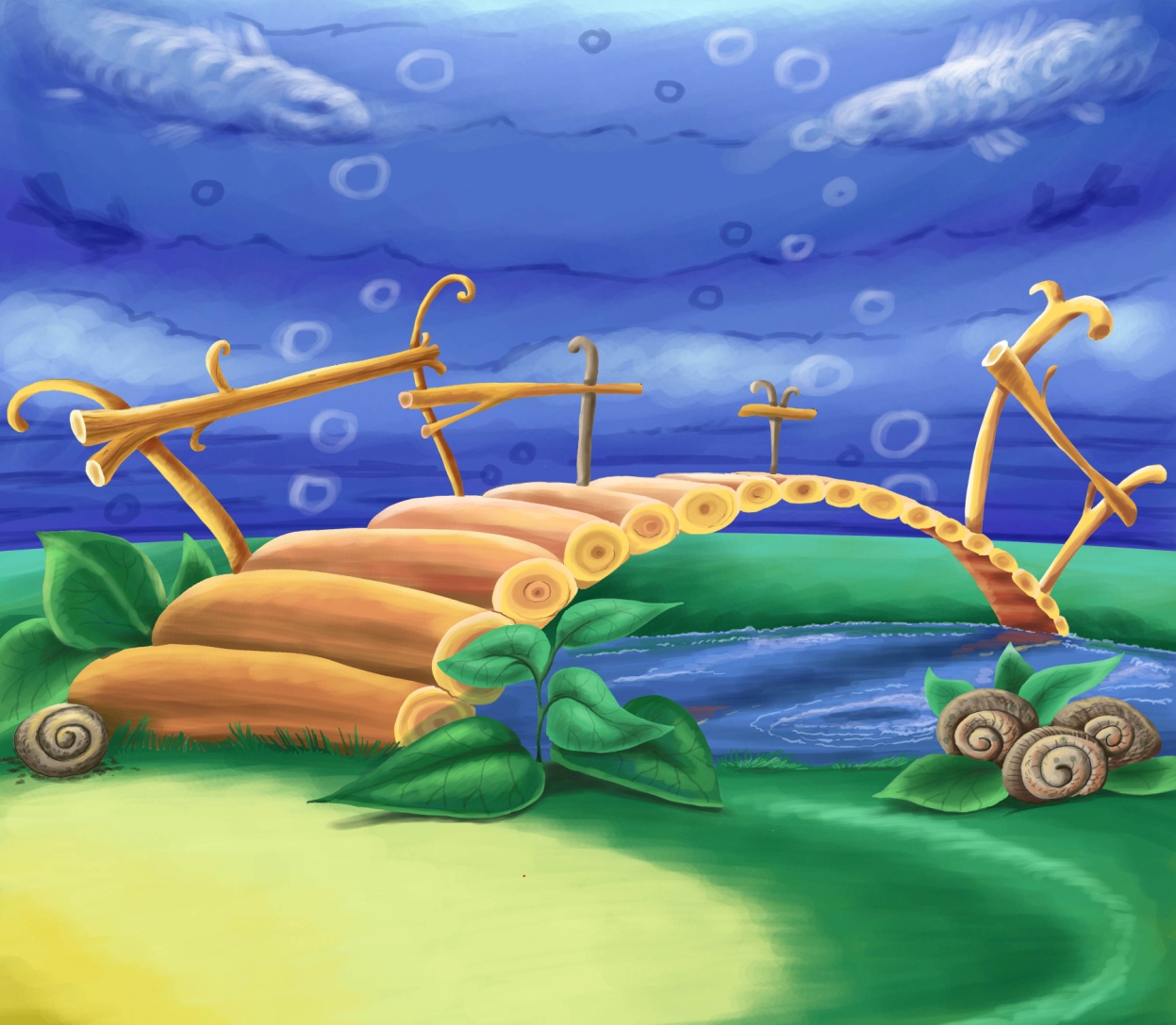 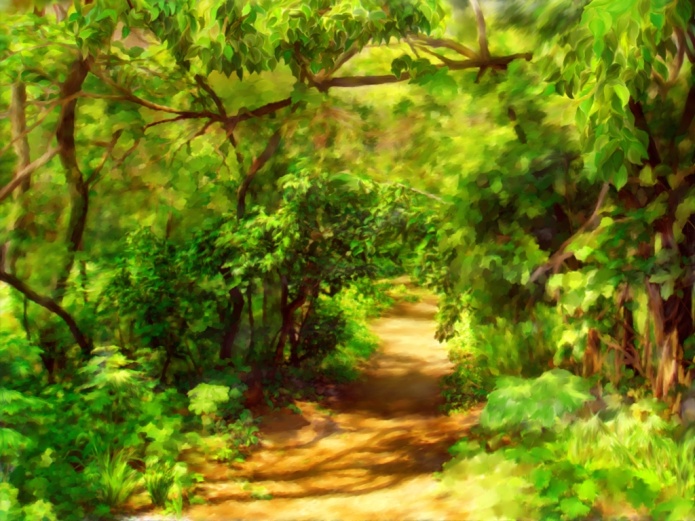 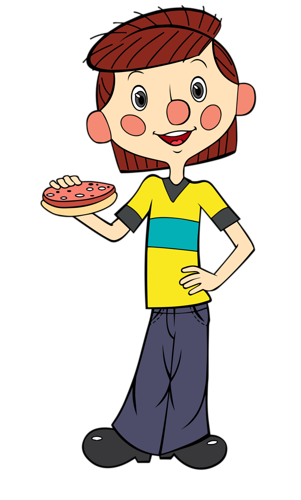 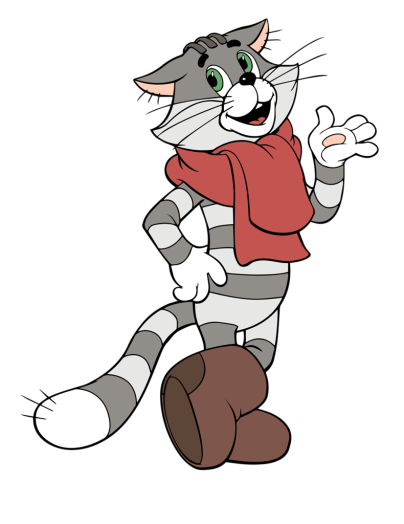 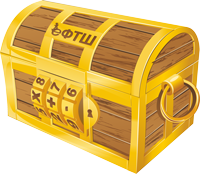 19 февраля.Классная работа.
Математический диктант.
1)Произведение чисел 7 и 8;
2)Число 45 уменьшите в 9 раз;
3)Делимое 40, делитель 8, найдите частное;
4)Первый множитель 9, второй 3, найдите произведение;
5)Разность чисел 80 и 40;
6)Частное чисел 36 и 4.
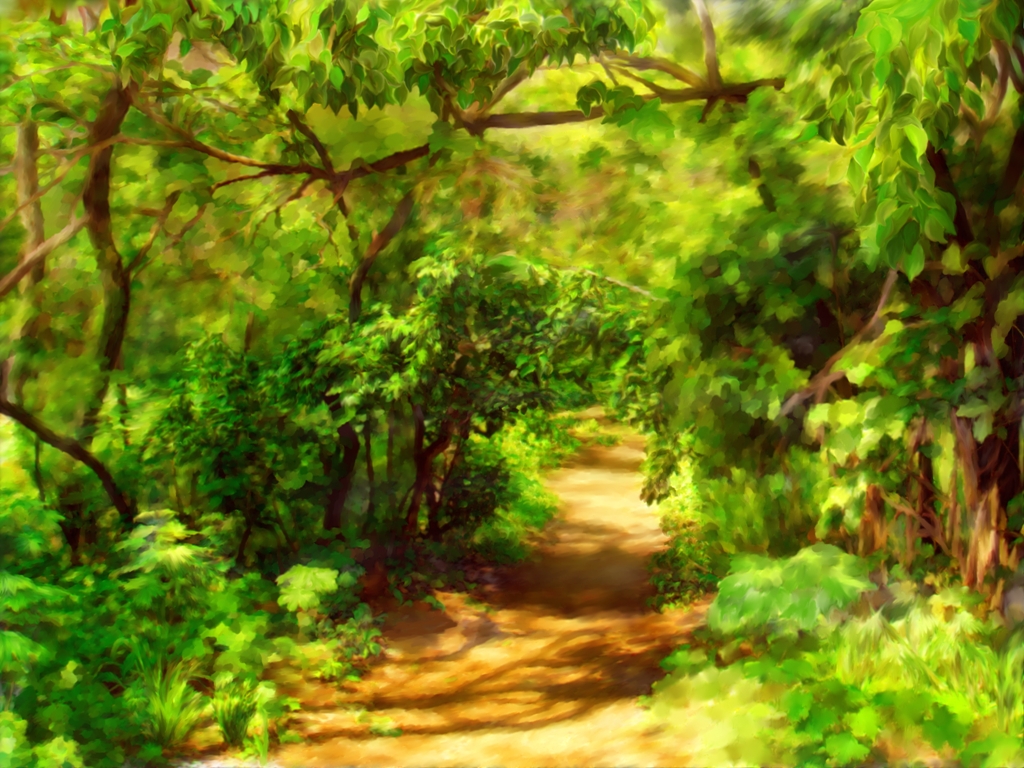 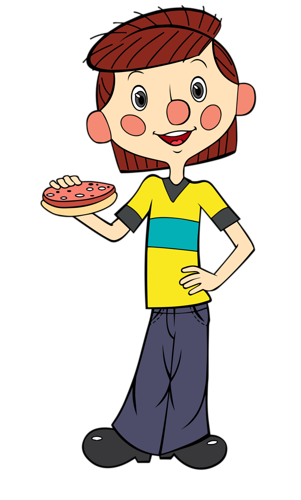 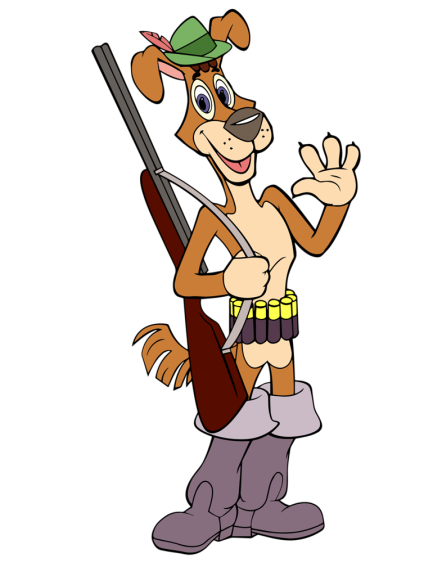 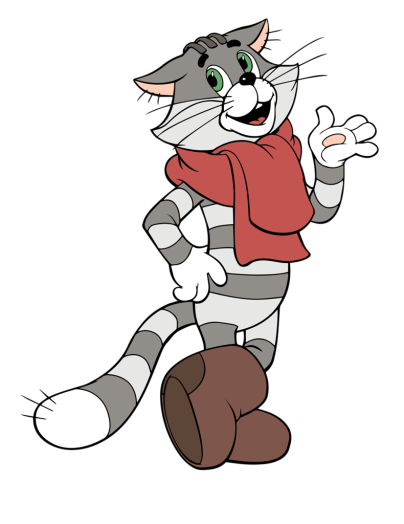 Сколько заготовила белка шишек, если разгрызла 17, а осталось разгрызть  15?
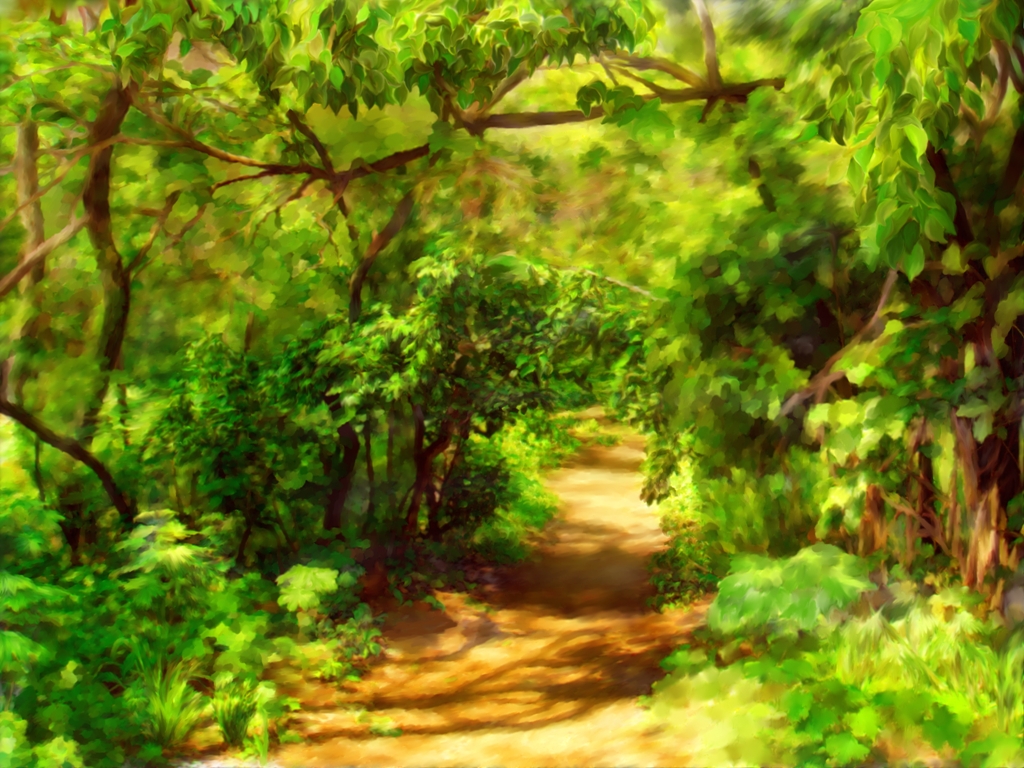 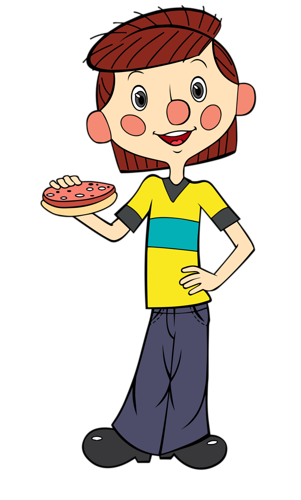 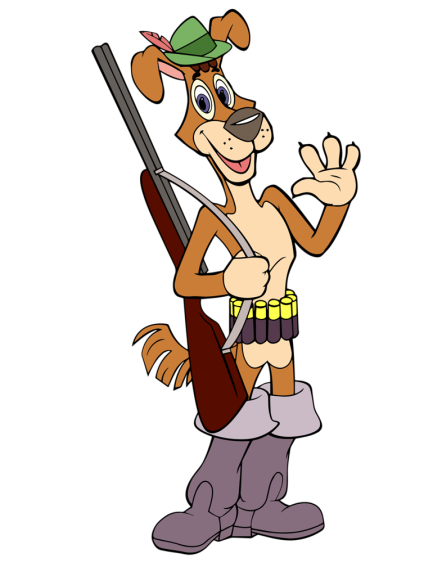 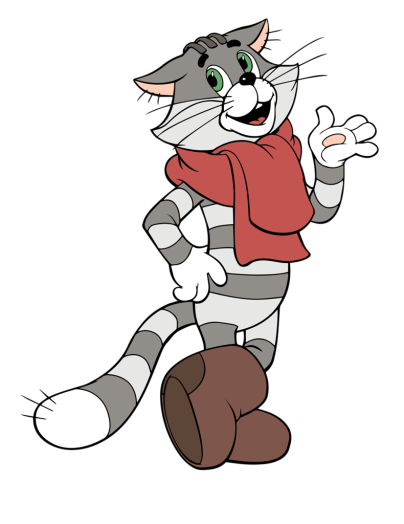 Сколько Саша собрал грибов, если Маша собрала 12, а Саша в 2 раза больше?
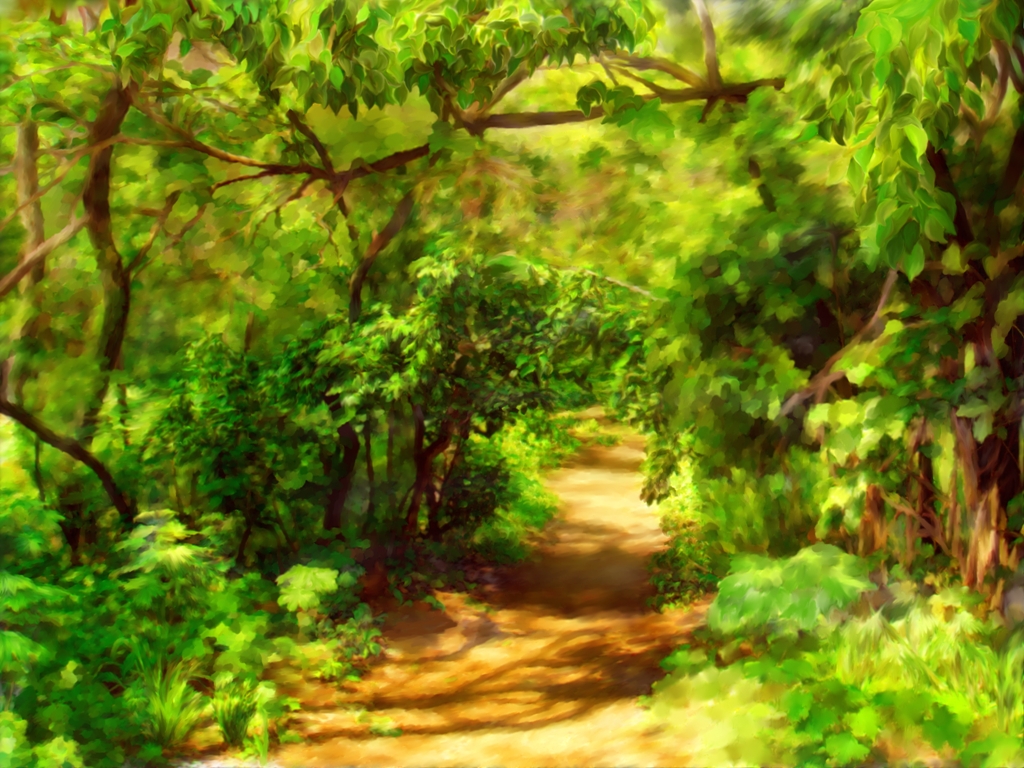 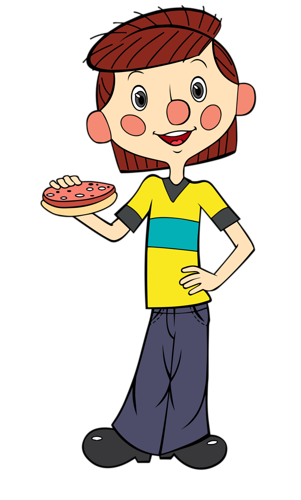 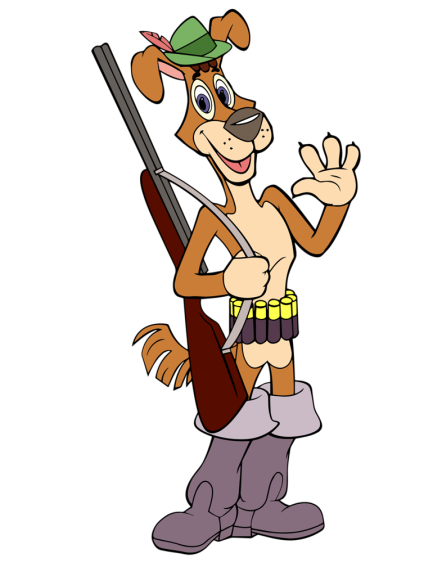 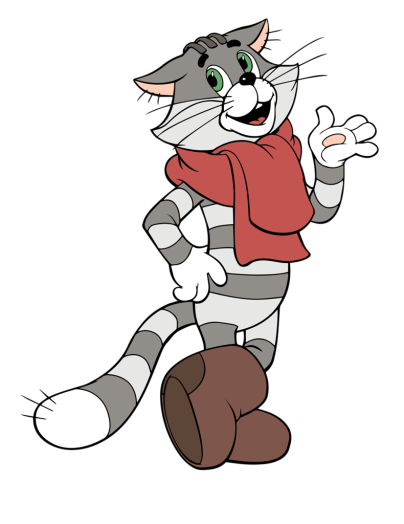 Сколько яблок съел ёжик, если у него было 34, а осталось 18?
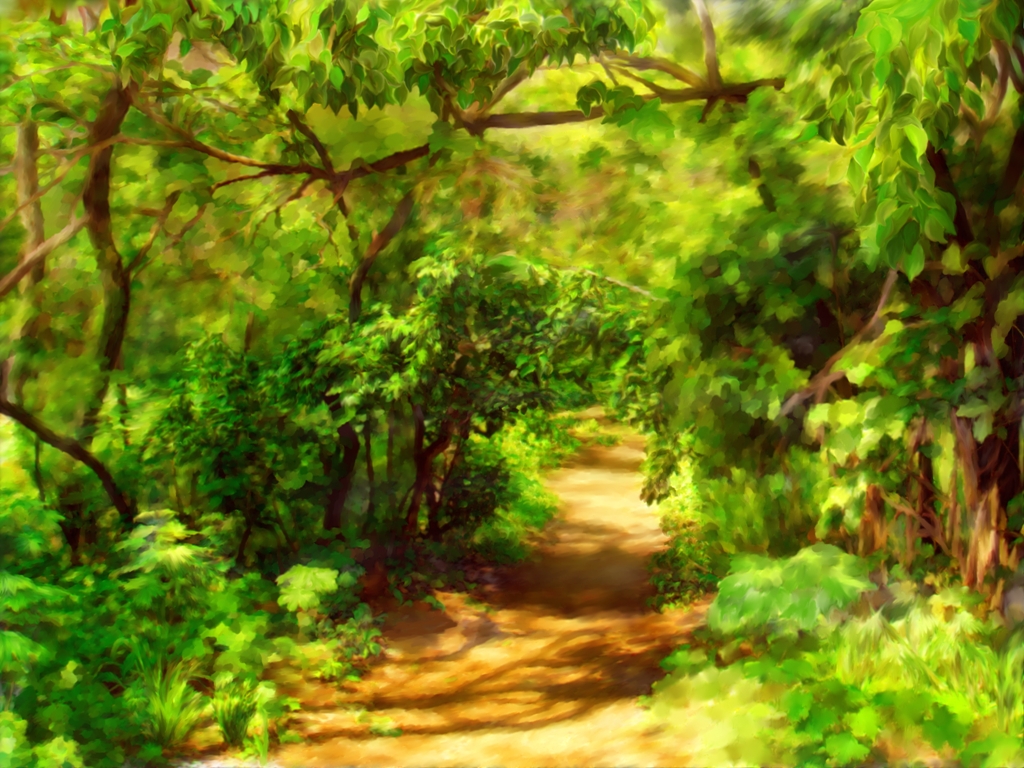 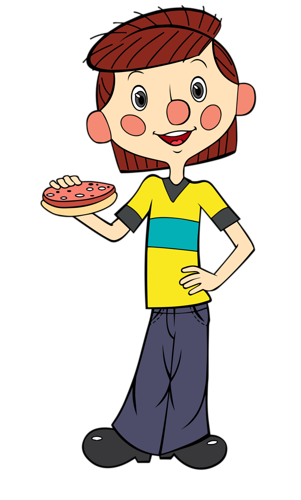 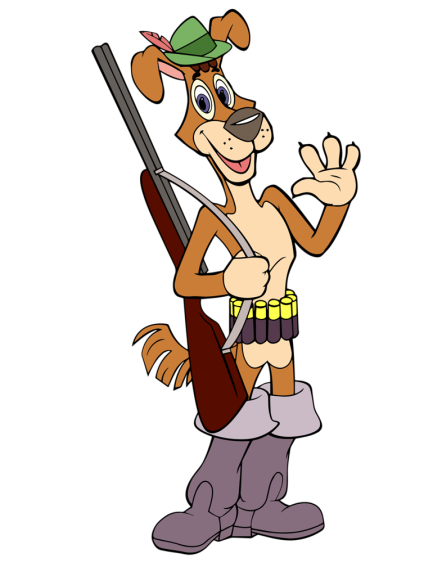 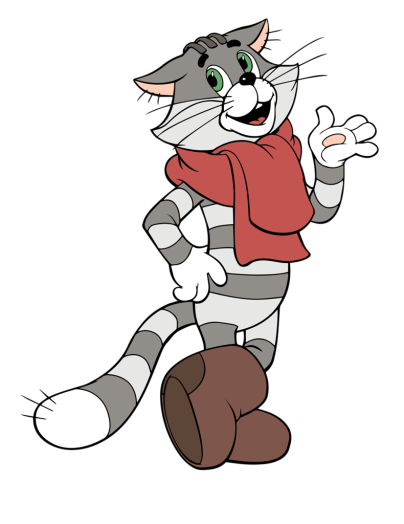 Сколько в лесу хвойных деревьев, если  лиственных 64, а хвойных в 4 раза меньше?
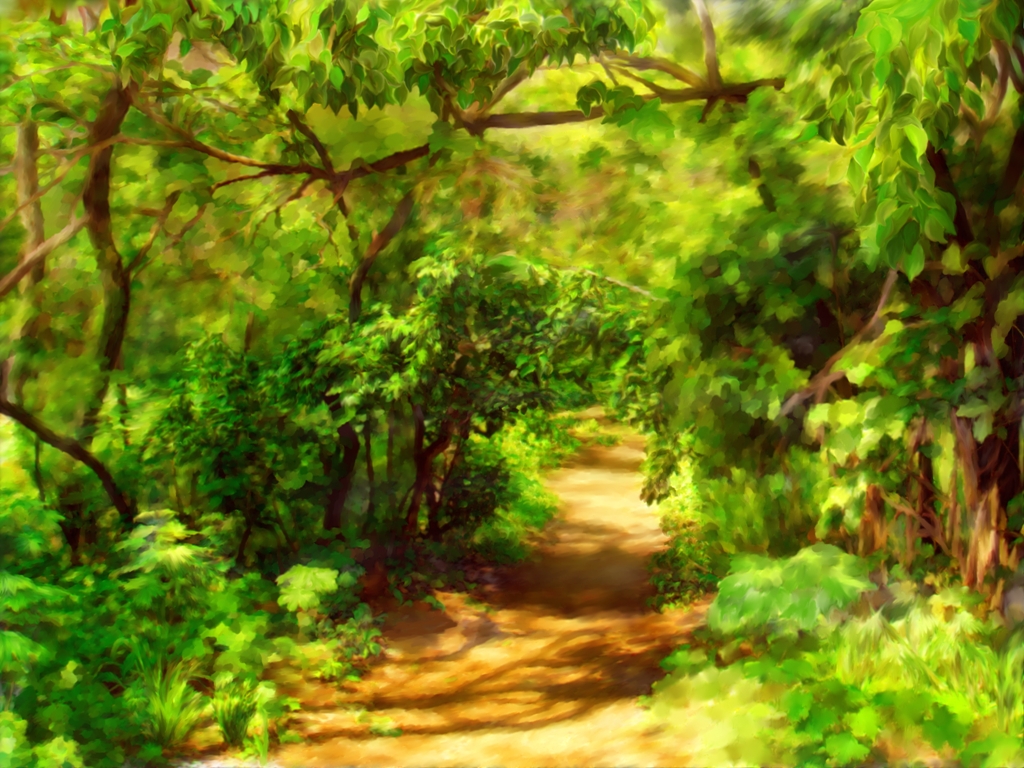 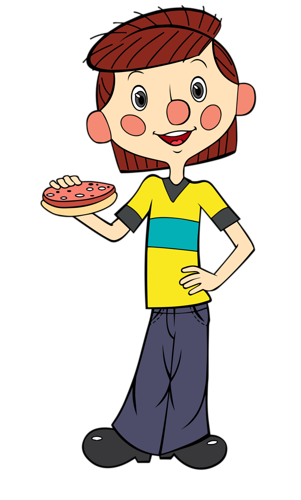 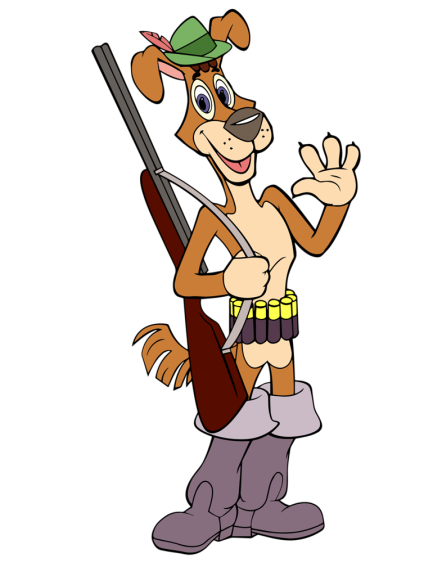 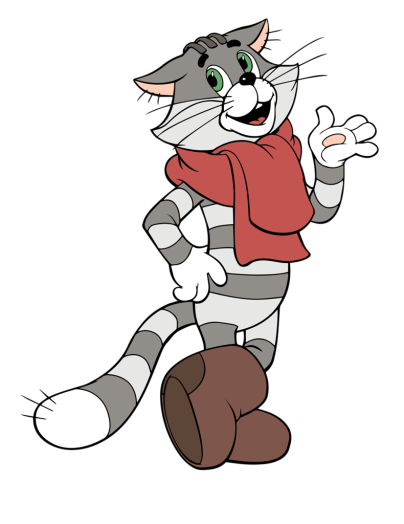 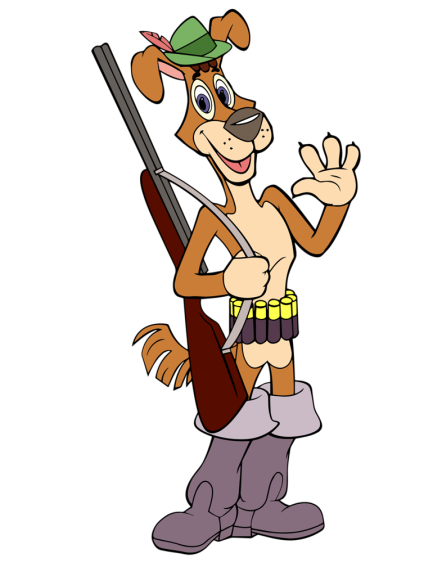 Маршрут
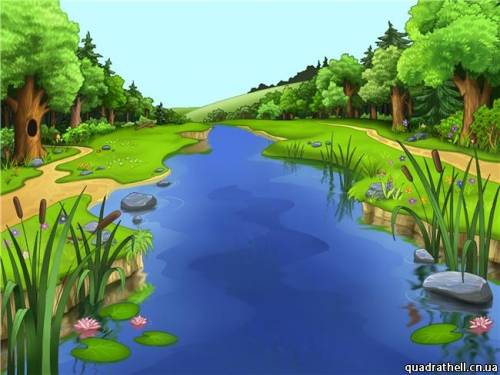 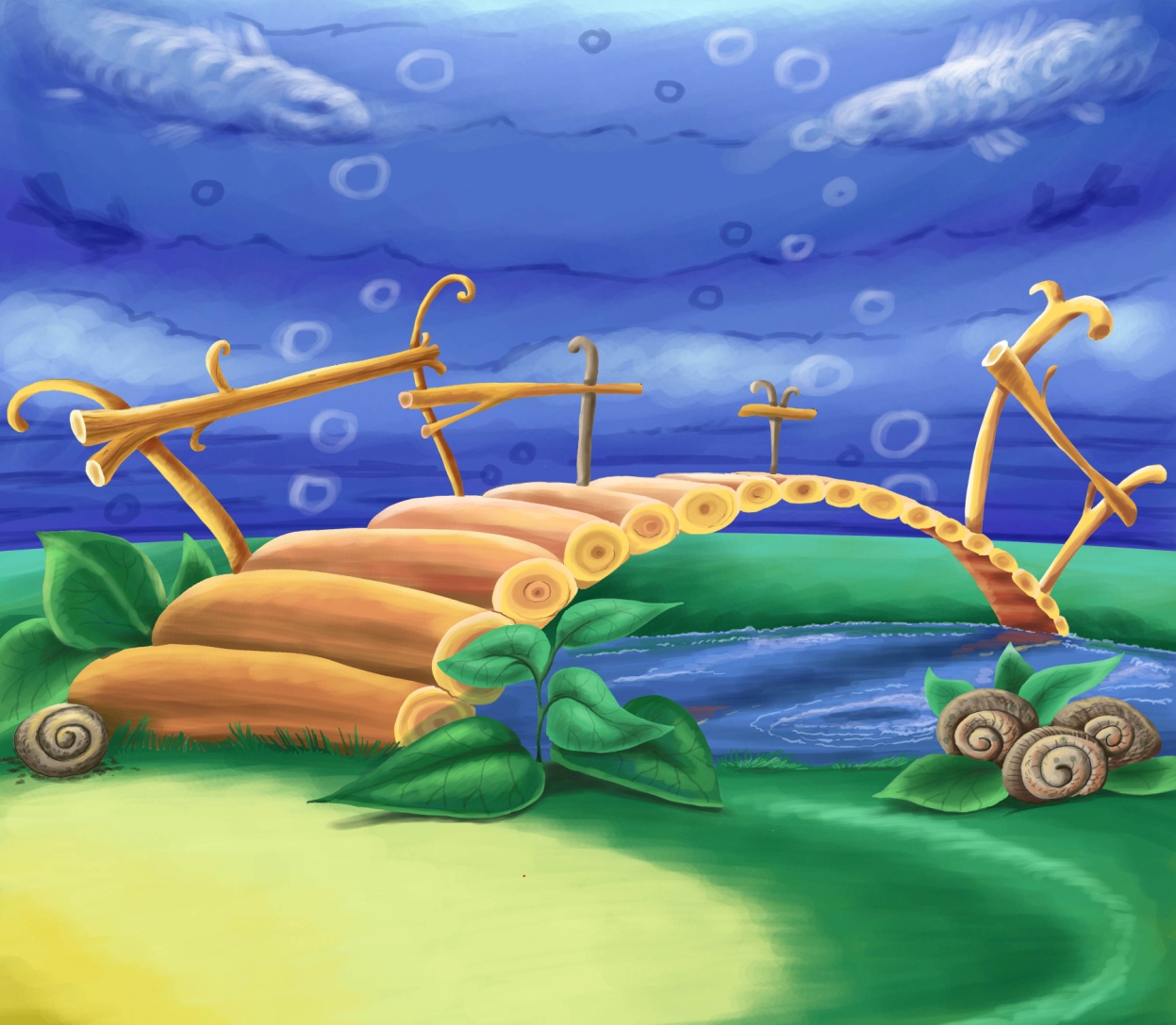 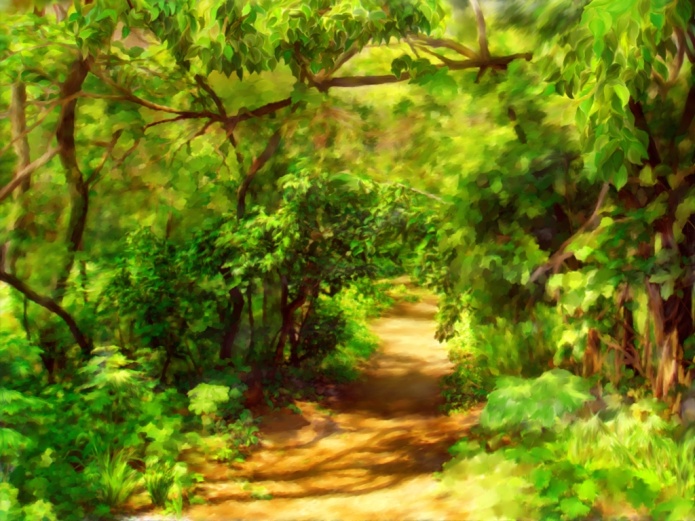 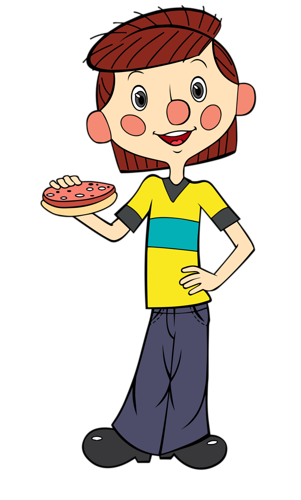 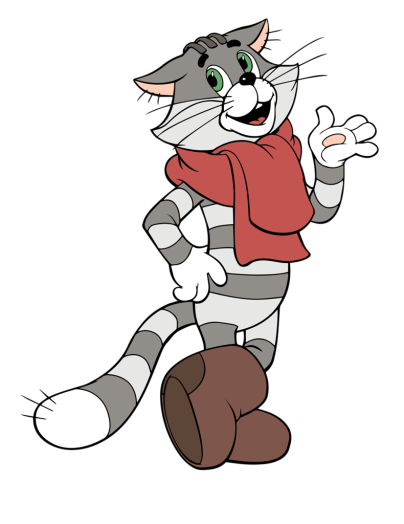 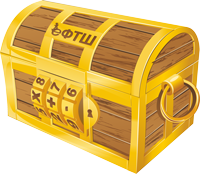 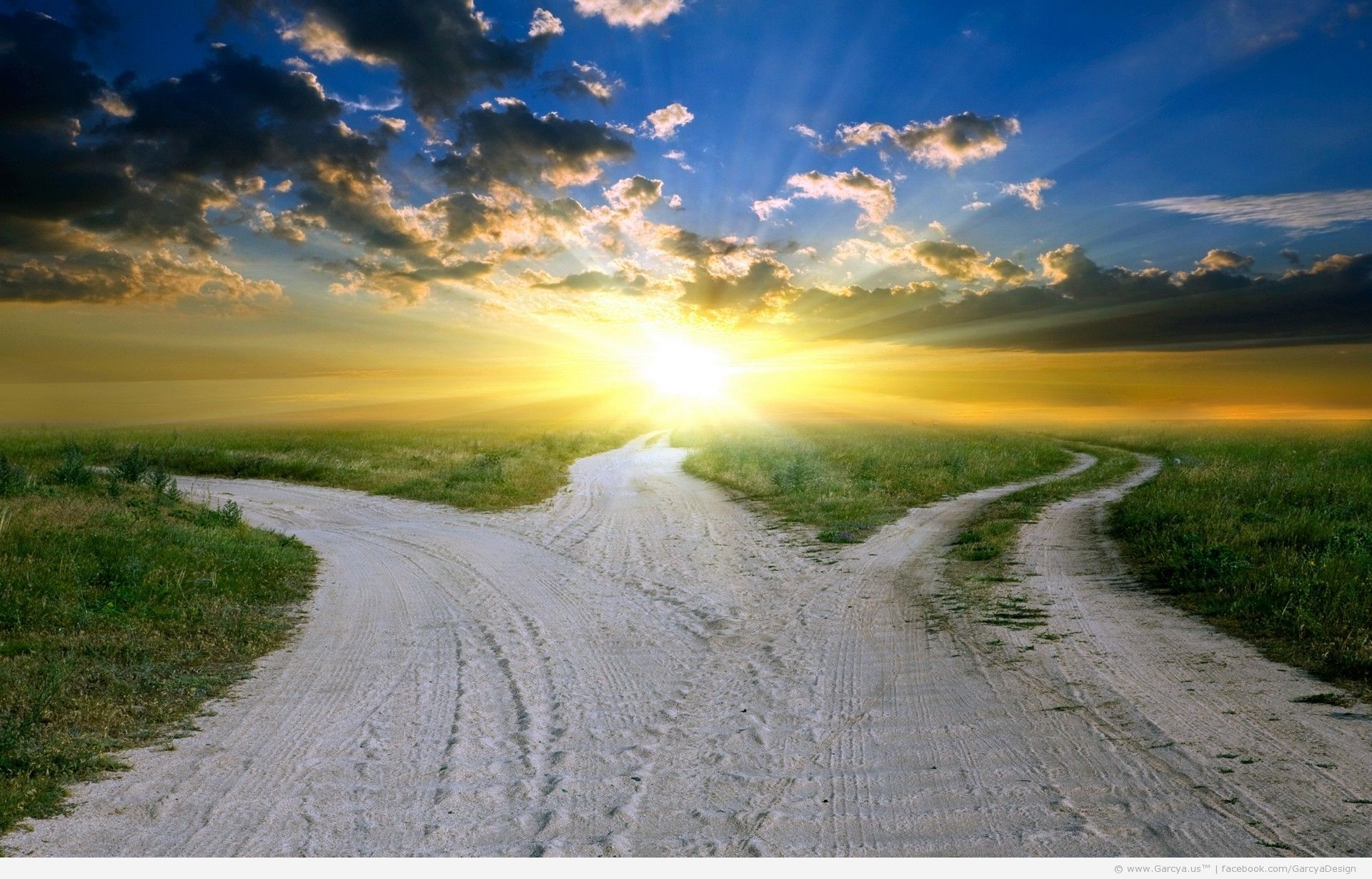 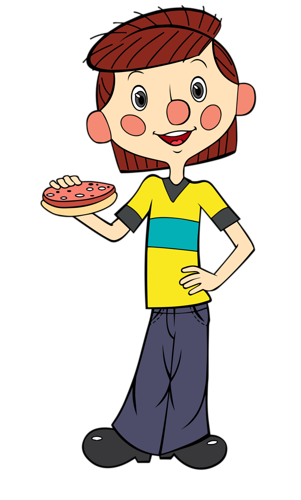 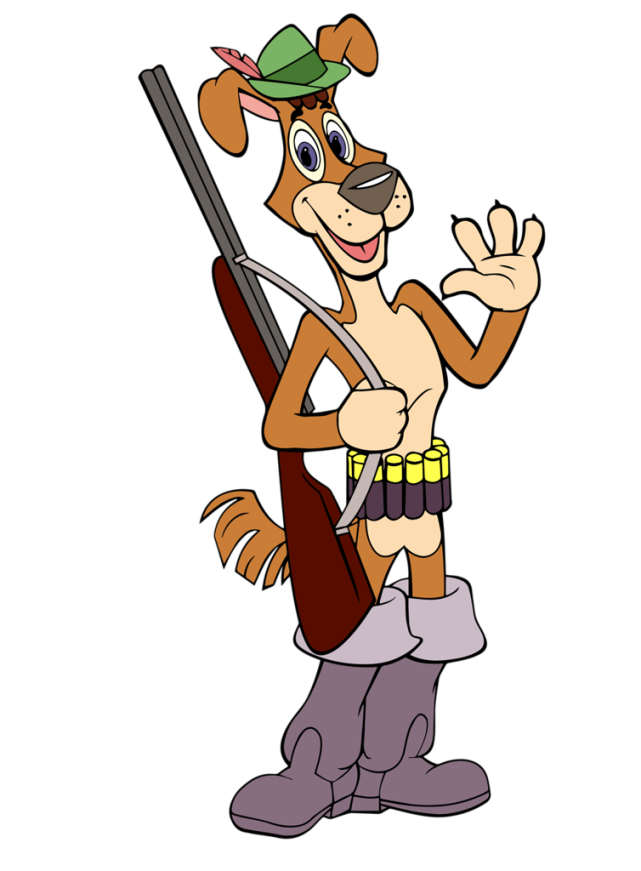 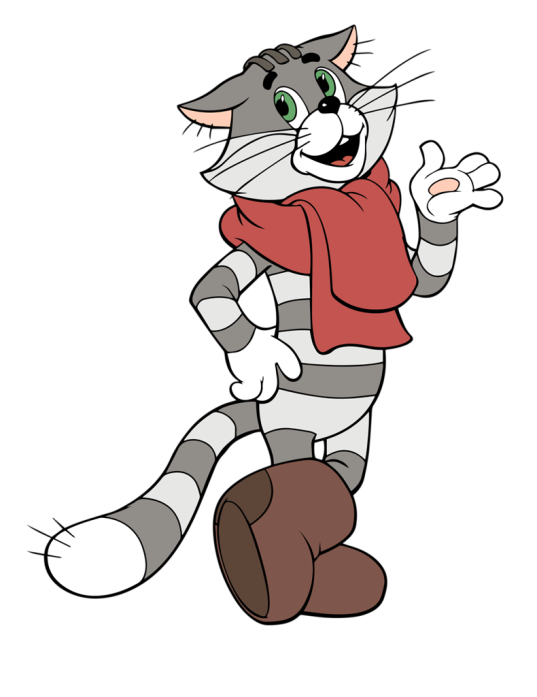 Проверка
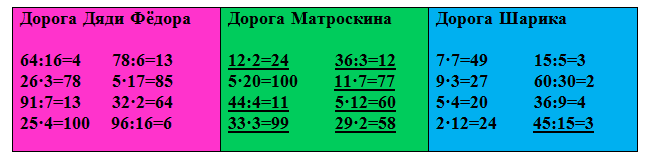 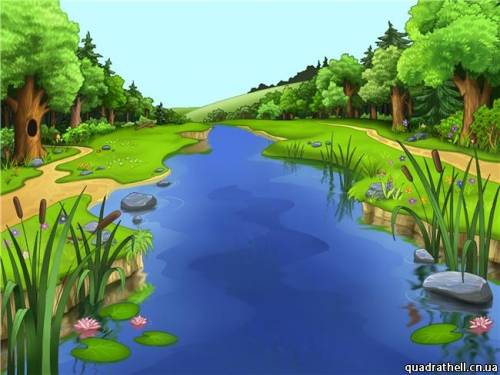 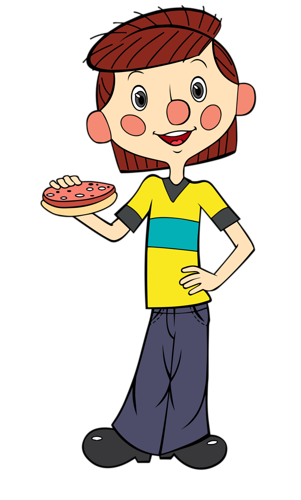 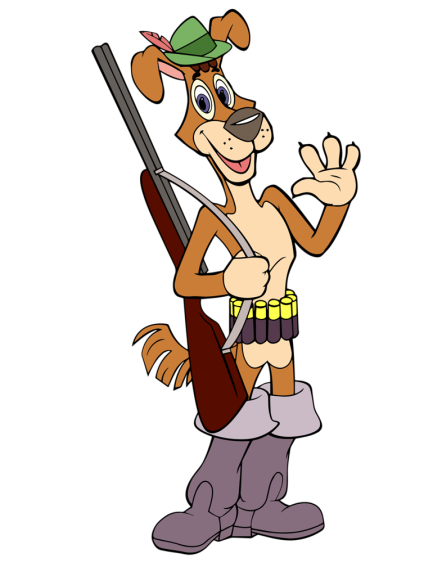 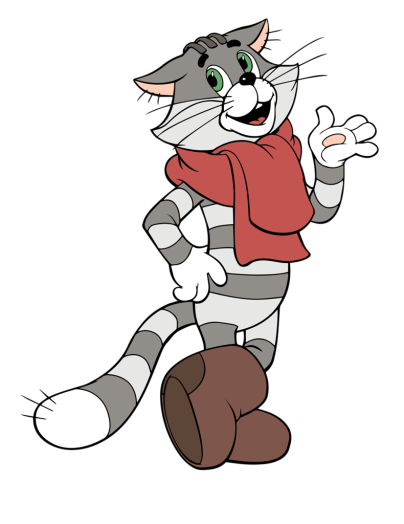 Физкультминутка
Если делится на 3 - наклон вперёд.
Если делится 5 - хлопок в ладоши.
Если делится на 8 -  приседаете.
Шарик принёс 72 бревна, а Матроскин в 4 раза меньше. Сколько брёвен они принесли вместе?  * Для того чтобы построить опору для моста, сколько каждому из трёх героев нужно принести брёвен, если бы они работали по-честному?
1) 72:4=18 (бр.) – принёс Матроскин2) 72+18=90 (бр.)Ответ: 90 брёвен принесли Шарик и Матроскин.* 90:3=30 (бр.)
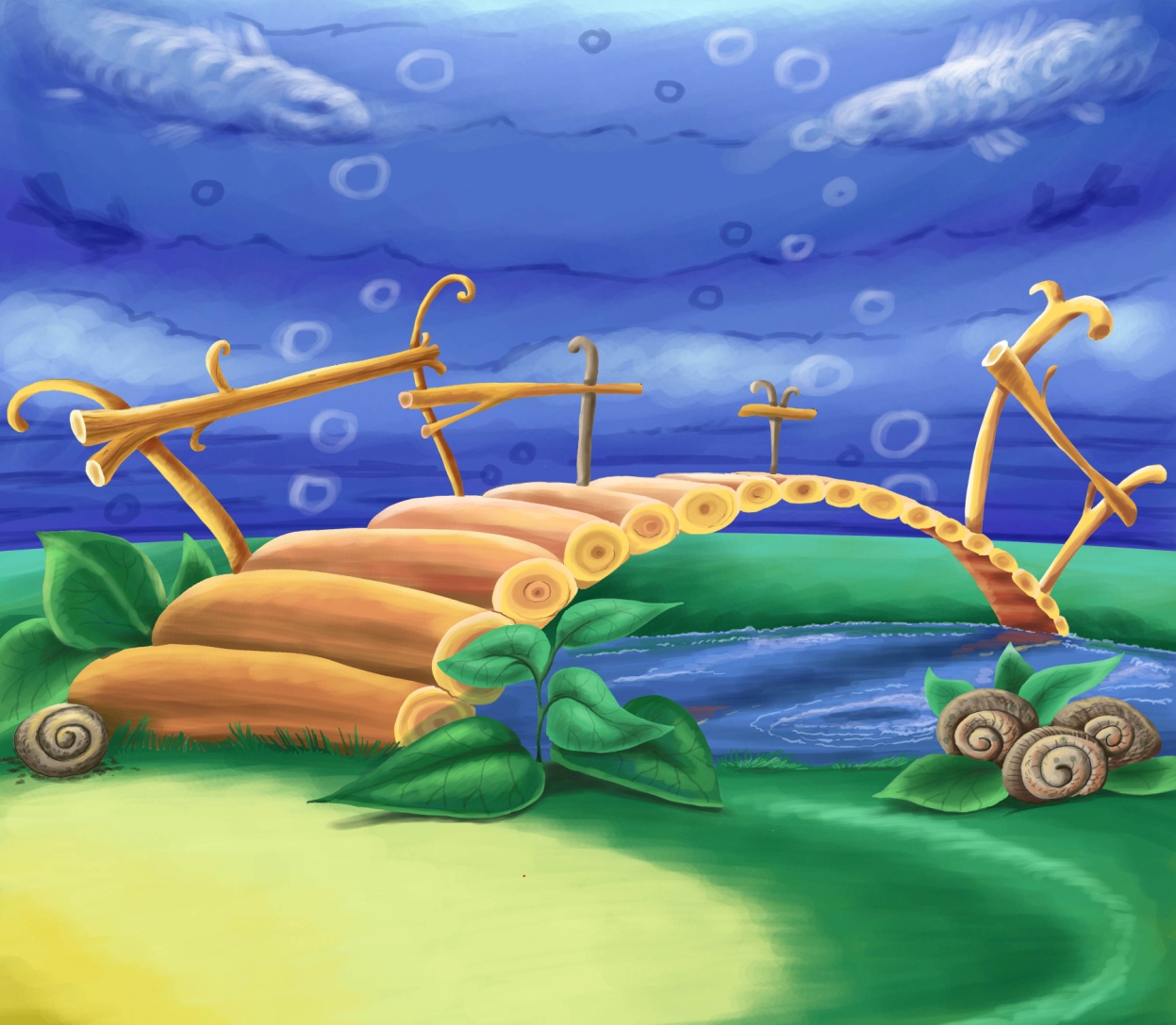 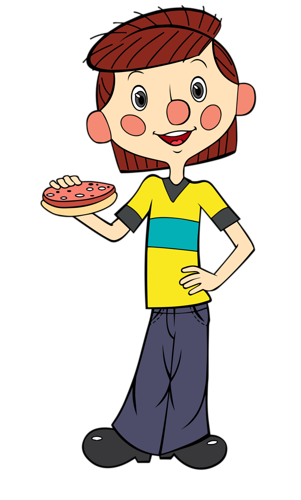 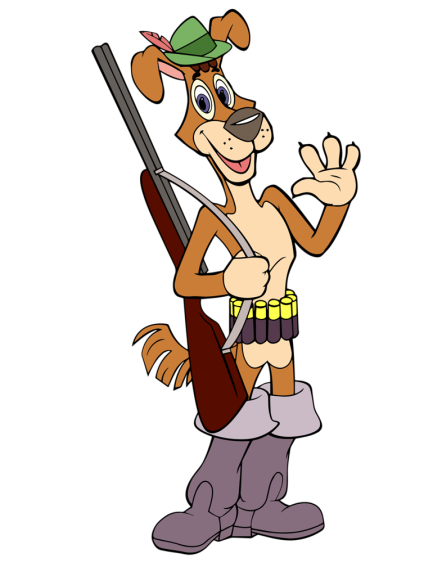 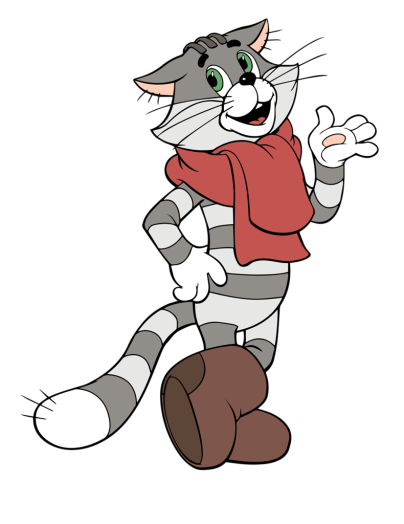 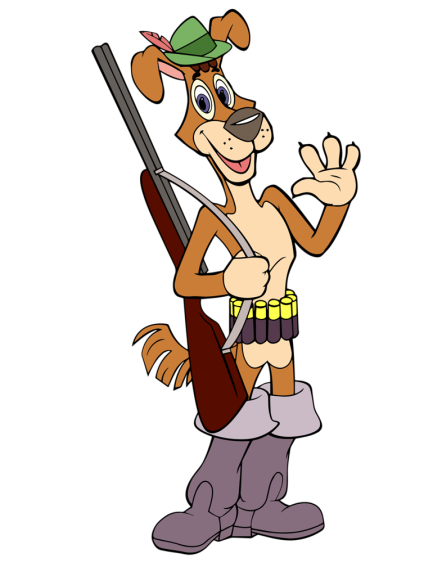 Маршрут
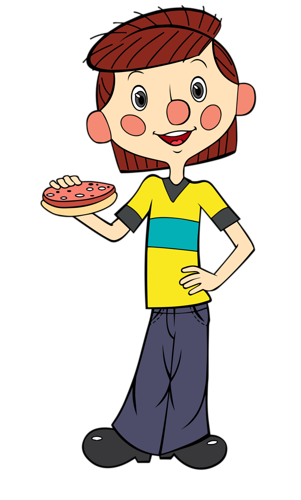 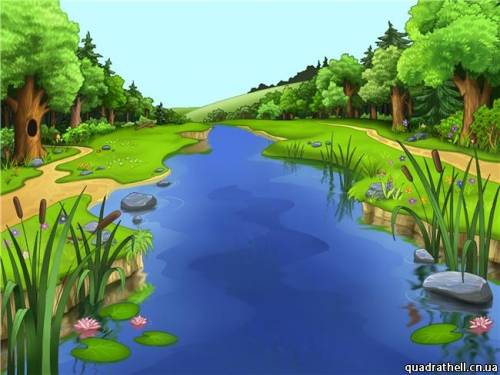 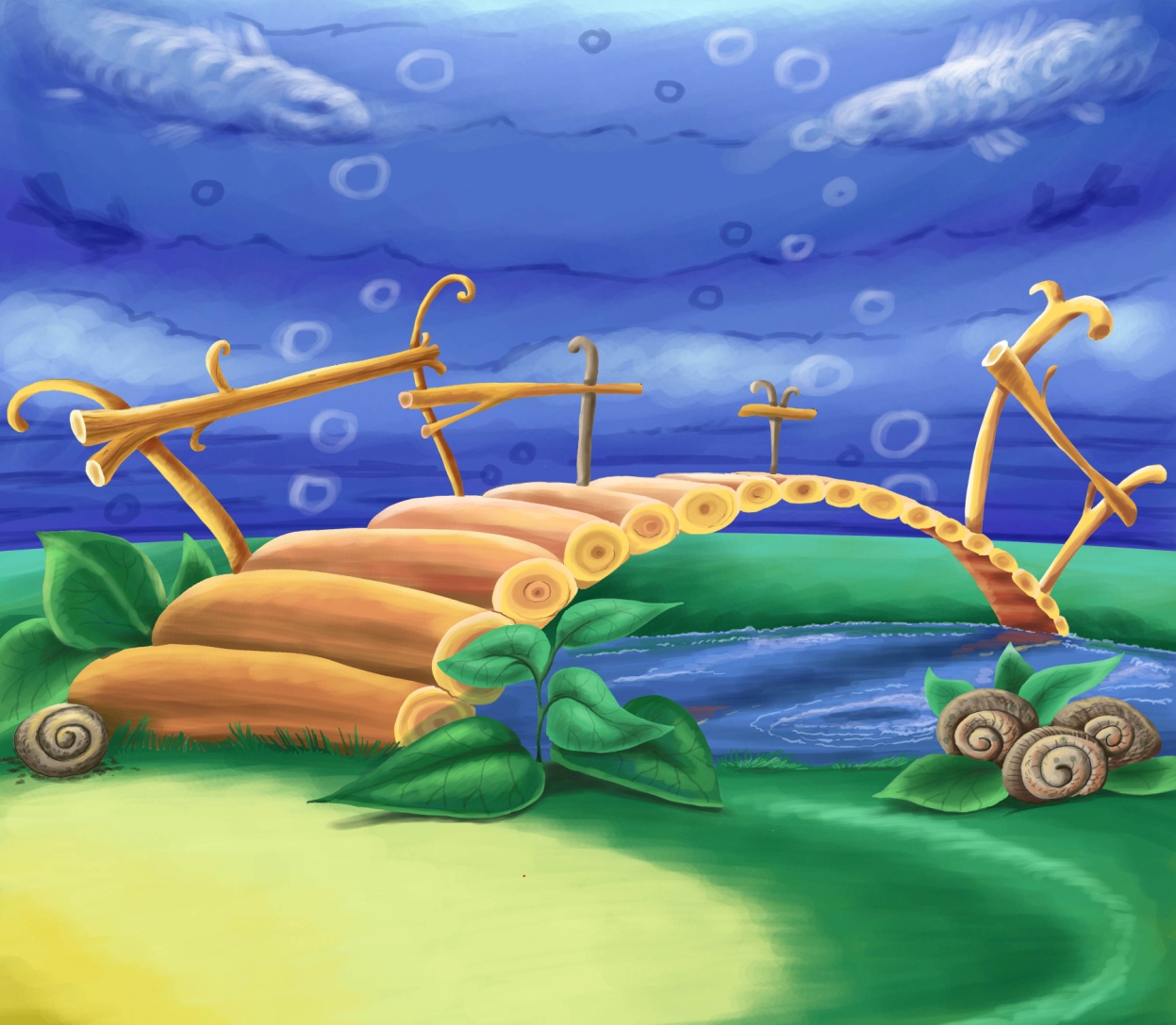 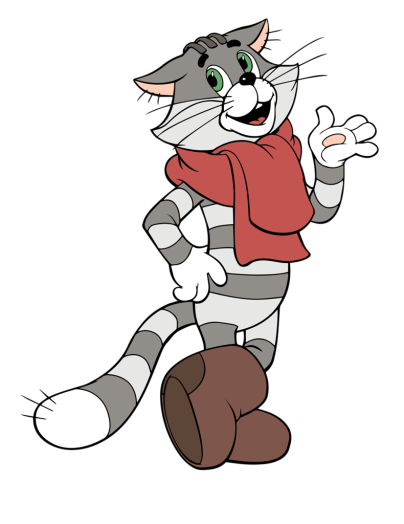 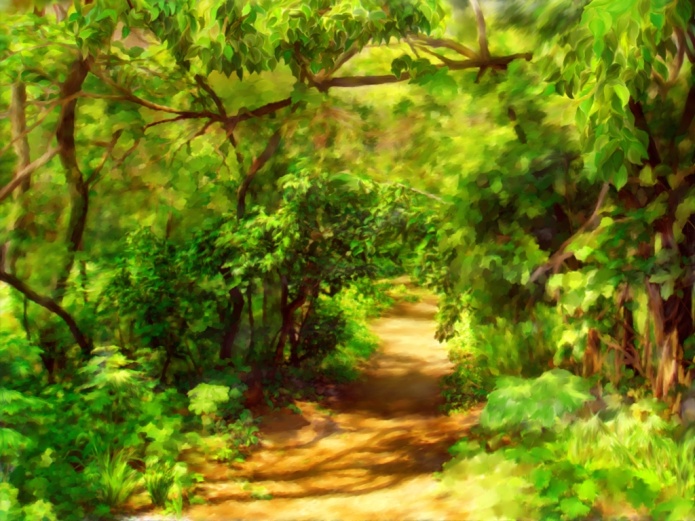 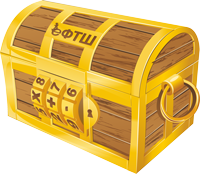 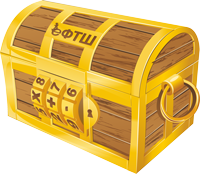 МОЛОДЦЫ !!!
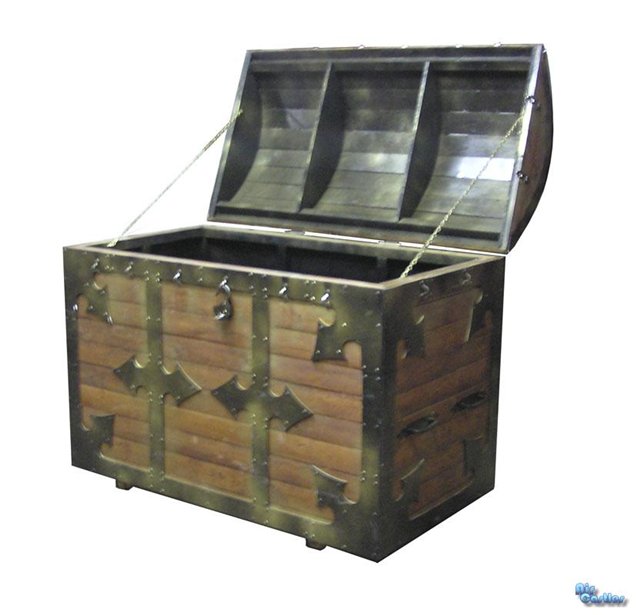 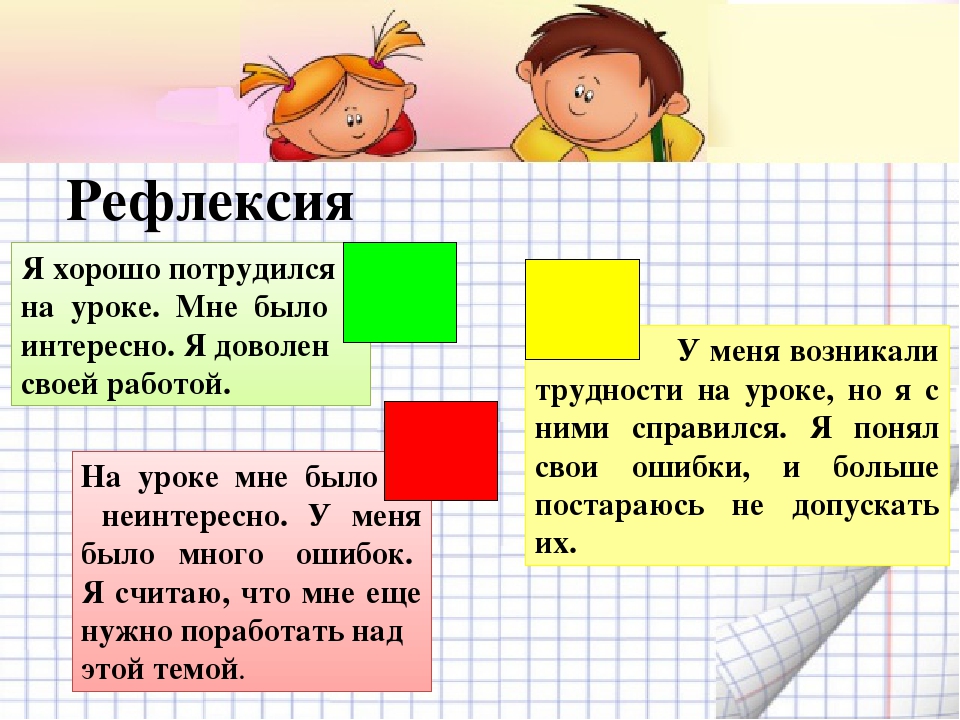 Домашнее задание
Повторить таблицу умножения.
Карточка.